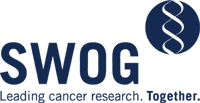 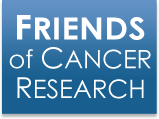 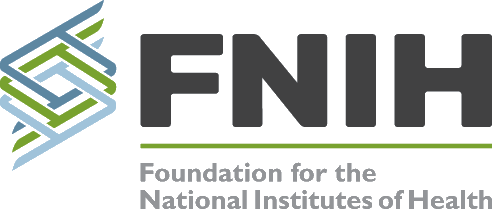 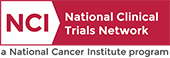 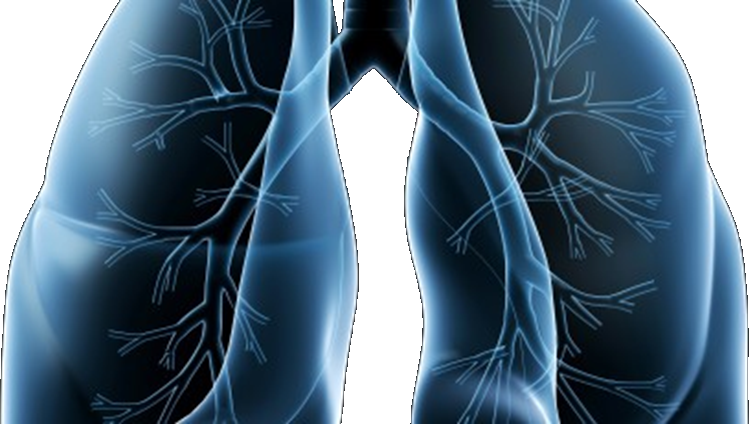 S1400Revision #2Training Slides
Phase II/III Biomarker-Driven Master Protocol for Previously Treated Squamous Cell Lung Cancer. (LUNG-MAP)
This slide deck contains an overview of the study design, eligibility criteria, and updates to the design and eligibility for Revision #2 of S1400
Version date December 2015
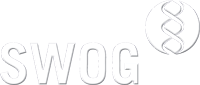 Revision #2 Slide #: 1
S1400 Revision #2 version 4/22/2015Phase II/III Biomarker-Driven Master Protocol for Previously Treated Squamous Cell Lung Cancer. (LUNG-MAP)
Revision Summary of Changes
Schema
Study design/goals
Objectives
Eligibility Overview
Study Chairs
Revision #2 Slide #: 2
Revision #2 Summary of Changes
S1400A modified from randomized Phase II/III study to single arm Phase II
Expansion beyond 2nd line treatment: now 2nd and greater lines of therapy allowed
Pre-screening during receipt of 1st-line platinum-based chemotherapy for Stage IV disease now allowed 
No time constraint between sub-study assignment and sub-study registration
Revision #2 Slide #: 3
Schema at Revision #2
Biomarker Profiling
S1400C
CCGA
S1400B
PI3K
S1400D
FGFR
S1400A
Non-match
1:1
1:1
1:1
Palbociclib
CT
CT
GDC-0032
AZD4547
CT
MEDI4736
CT = Docetaxel
Revision #2 Slide #: 4
Study Design and Goals at Revision #2
Overall Study Goal: 	
Identify and quickly lead to approvals of immunotherapies as safe and effective regimens (monotherapy or combinations) based on matched predictive biomarker-targeted drug pairs

Study Design
S1400A (non-match study): Single arm Phase II
S1400B, S1400C, S1400D (biomarker-driven sub-studies): Seamless Randomized Phase II/III
Revision #2 Slide #: 5
Study Objectives for S1400A at Revision #2
Primary Objective
To estimate the response rate among patients treated with MEDI4736

Secondary Objectives: 	
To assess investigator-assessed progression-free survival (IA-PFS) among patients and among PD-L1 positive patients treated with MEDI4736
To assess overall survival (OS) in patients among PD-L1 positive patients treated with MEDI4736
Frequency and severity of toxicities associated with MEDI4736
To assess immune-related IA-PFS using a modified response criteria adapted for immunotherapy (irRC-IA-PFS) in all patients and in the subset of patients determined to be PD-L1 positive treated with MEDI4736
To compare IA-PFS, irRC-IA-PFS,OS, toxicity and response rates between patients randomized to MEDI4736 versus docetaxel
Revision #2 Slide #: 6
Study Objectives for S1400B, S1400C, and S1400D at Revision #2 -1
Primary Objectives: 	
Phase II Component:  To evaluate if there is sufficient evidence to continue to the Phase III component of each biomarker-driven sub-study by comparing progression-free survival (PFS) between targeted therapy (TT) versus standard therapy (SoC) in patients with advanced stage refractory squamous cell carcinoma (SCCA) of the lung.

Phase III Component:  
To determine if there is both a statistically and clinically-meaningful difference in PFS among advanced stage refractory SCCA of the lung randomized to receive TT versus SoC.
To compare overall survival (OS) in patients with advanced stage refractory SCCA of the lung randomized to TT versus SoC.
Revision #2 Slide #: 7
Study Objectives for S1400B, S1400C, and S1400D at Revision #2 -2
Secondary Objectives: 	
Phase II and III Component:  
Compare response rates among patients with measurable disease randomized to receive TT versus SoC
Frequency and severity of toxicities with TT versus SoC
Revision #2 Slide #: 8
Eligibility Overview
Revision #2 Slide #: 9
Eligibility Overview
1.  Screening at progression on prior treatment: 
To be eligible for screening at progression, patients must have received at least one line of systemic therapy for any stage of disease (Stages I-IV).  At least one of these lines of therapy must have been a platinum-based chemotherapy regimen.  Patients must have progressed following the most recent line of therapy. For patients who received platinum-based chemotherapy for Stage I-III disease progression must have occurred with in one year from receiving therapy.
Revision #2 Slide #: 10
Eligibility Overview
2.  Pre-Screening prior to progression on first-line treatment:  
To be eligible for pre-screening, patients must have received at least one cycle of a first-line platinum-based chemotherapy regimen for Stage IV disease. Patients are eligible upon receiving Cycle 1, Day 1 infusion.  
Note:  Patients will not receive  their sub-study assignment until they progress and the S1400 Notice of Progression on First-Line Therapy is submitted.
Revision #2 Slide #: 11
S1400 Sub-Study Chairs at Revision #2
S1400A–MEDI4736
Vassiliki A. Papadimitrakopoulou, MD 
NCTN: SWOG
Hossein Borghaei, DO
NCTN: ECOG-ACRIN
S1400B–GDC-0032 (TASELISIB) 
Jeffrey A. Engelman, MD, PhD
NCTN: ALLIANCE
Corey J. Langer, MD
NCTN: NRG
S1400C–PALBOCICLIB 
Martin J. Edelman, MD
NCTN: NRG
Kathy S. Albain, MD
NCTN: SWOG
S1400D–AZD4547 
Charu Aggarwal, MD, MPH 
NCTN: ECOG-ACRIN
Primo N. Lara, Jr., MD
NCTN: SWOG
Revision #2 Slide #: 12